教学课件
物理 九年级全一册 北师大版
第十四章 磁现象
六、直流电动机
生活中的电动机
车床
水泵
电风扇
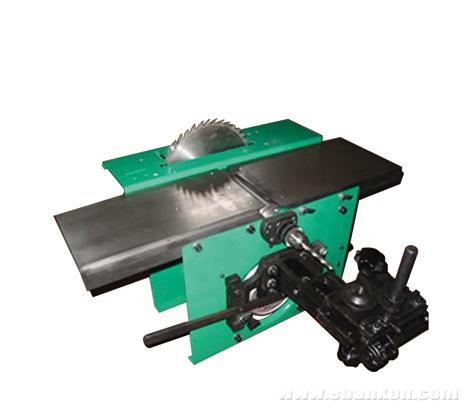 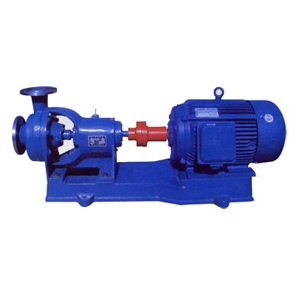 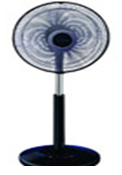 电力机车
洗衣机内部
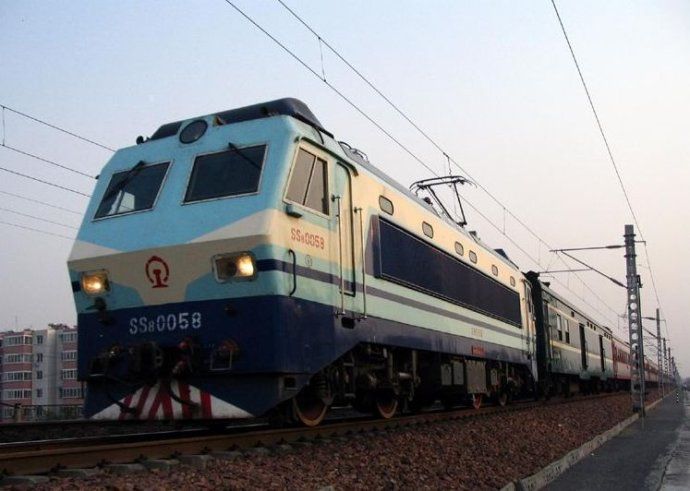 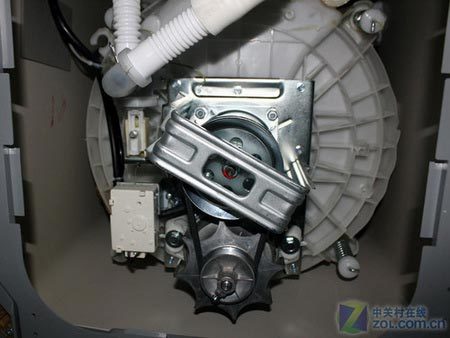 演示实验
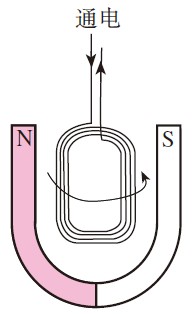 通电线圈可以在磁场里转动过一定角度，但不能持续转动。
为什么线圈不能持续转动呢?
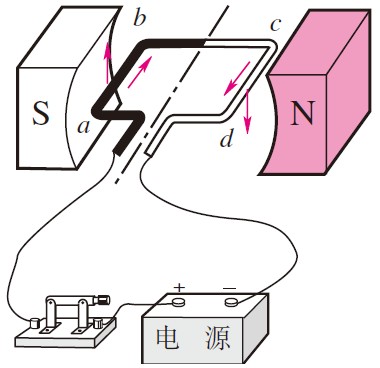 通电线圈在磁场中两边受力，但方向相反，发生顺时针转动。
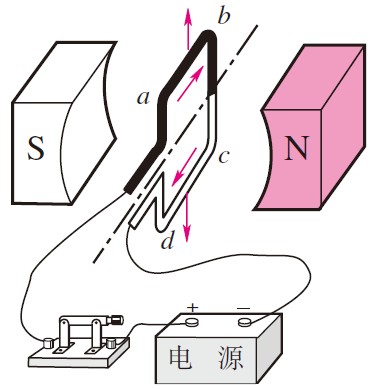 当线圈的平面与磁场垂直时，通电线圈受平衡力作用，达到平衡位置。这时由于惯性，线圈还会继续转动。
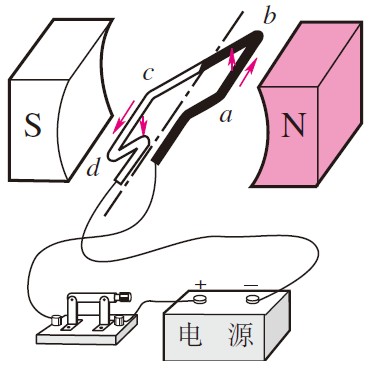 线圈靠惯性越过平衡位置后，磁场力作用的结果使线圈逆时针旋转。
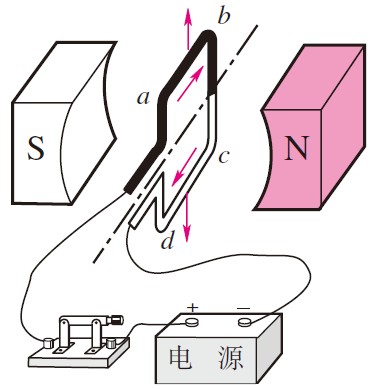 通电线圈最后静止在平衡位置。
想想做做
如果在线圈越过平衡位置后停止对线圈供电，由于惯性，线圈继续转动。转动半周后再继续供电，线圈不就可以持续转下去了吗？
学做小小电动机
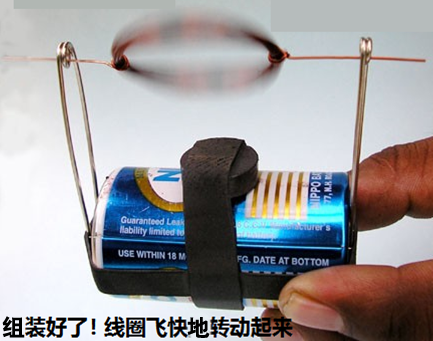 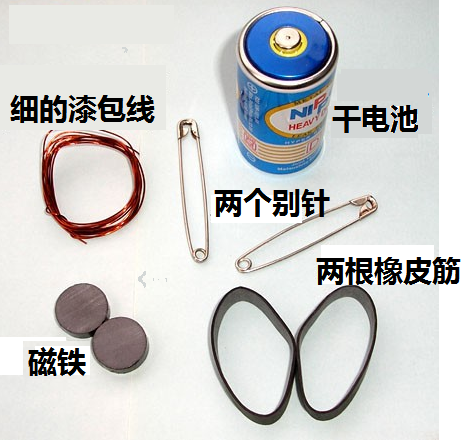 1.电动机的基本构造
电动机由两部分组成：
能够转动的线圈，也叫转子；固定不动的磁体，也叫定子。
想一想：如果在线圈转动的后半周，不是停止给线圈供电，而是设法改变后半周的电流方向，使线圈在后半周也获得动力，线圈不就能转得更平稳了吗？
2．换向器
通过换向器可以使线圈中电流每半周改变一次。
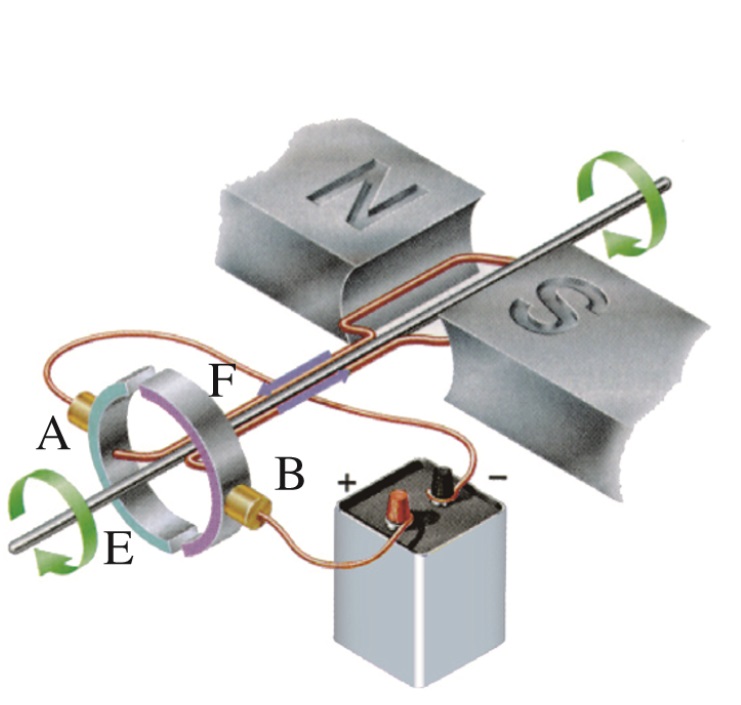 电刷
换向器
两个铜半环
3.电动机的工作原理
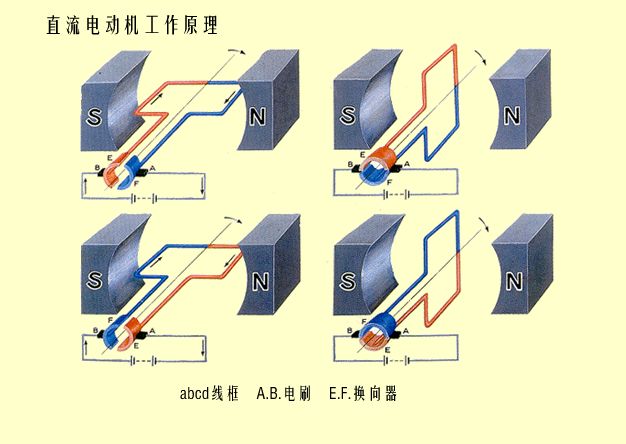 4.实用的电动机
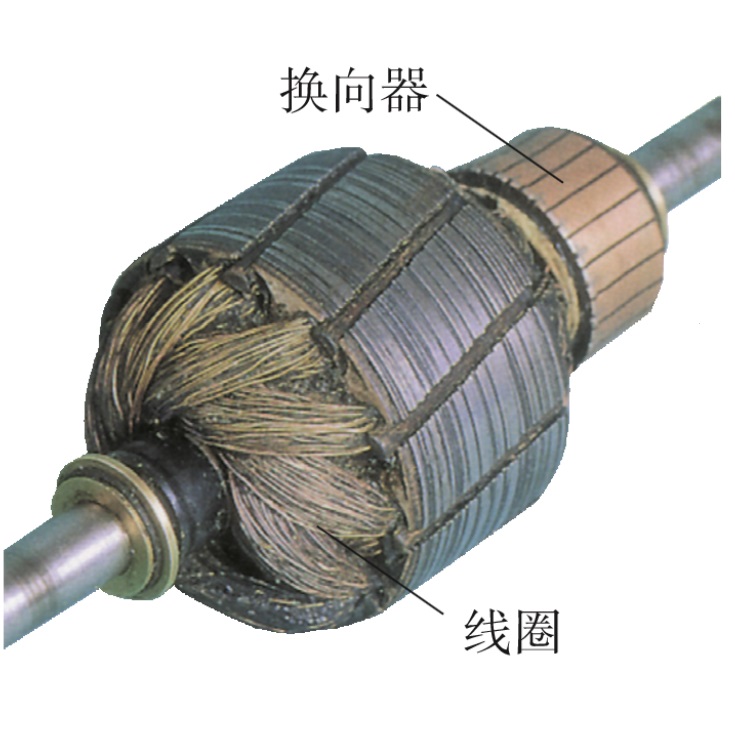 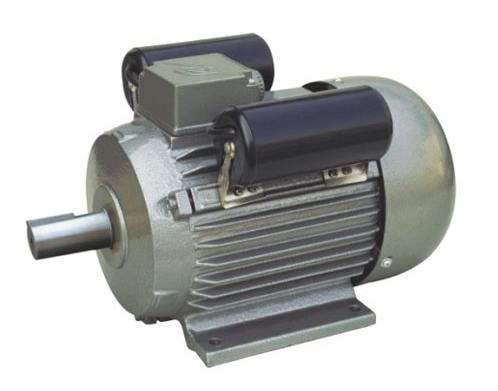 小结
1.电动机工作原理：
利用通电导体（线圈）在磁场里受力转动的原理制成的。
2.电动机分类:
直流电动机和交流电动机。
3.直流电动机：
（1）特点：
用直流电源供电
（2）结构：
磁体（定子）
线圈（转子）
换向器
（3）换向器的作用：
改变线圈中电流的方向
（4）工作过程：
4.电动机的转动方向与电流方向、磁场方向有关。
5.电动机的转速与电流的大小有关。
6 .生活中的电动机
由于电网提供的是交流电，所以家用电器里面的电动机和工业用电动机多数是交流电动机，而玩具等使用电池的小电器多数是直流电动机。
        电动机构造简单，控制方便，体积小，效率高，功率可大可小等优点。使其广泛应用在我们的社会生活中。
练习
B
1.在磁场中的通电导体（    ）
A.一定受到磁场力的作用   
B.可能受到磁场力的作用
C.一定不受磁场力的作用   
D.以上说法均不正确
2.关于通电导体在磁场里受力方向与电流方向和磁感线方向之间的关系，下列说法中错误的是（    ）
A.电流方向改变时，导体受力方向改变
B.磁场方向改变时，导体受力方向改变
C.电流方向和磁场方向同时改变,导体的受力方向改变
D.电流方向和磁场方向同时改变,导体的受力方向不变
C
通电导体在磁场里受力转动的原理
3.电动机是利用________________________________制成的。